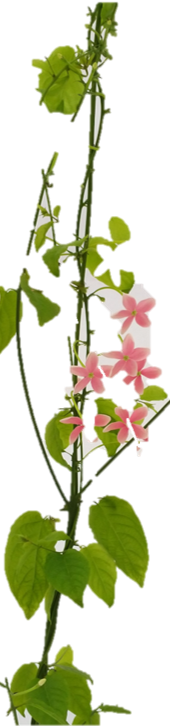 নির্দেশনা স্লাইড
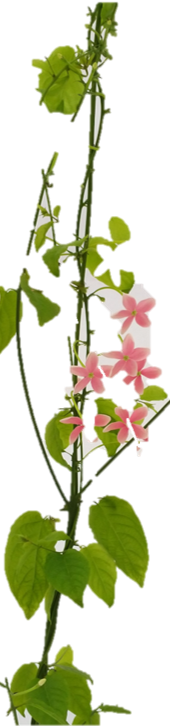 এই পাঠটি শ্রেণি কক্ষে উপস্থাপনের সময় প্রয়োজনীয় নির্দেশনা প্রতিটি স্লাইডের নিচে Slide Note সংযোজন করা হয়েছে । আশা করি সম্মানিত শিক্ষকগণ পাঠটি উপস্থাপনের পূর্বে উল্লেখিত Note দেখে নিবেন। এছাড়াও শিক্ষক প্রয়োজনবোধে তাঁর নিজস্ব কৌশল প্রয়োগ করতে পারবেন।
15-Aug-21
Engr. Md. Shofi Uddin
1
সরকারি টেকনিক্যাল স্কুল ও কলেজ, মেহেরপুর
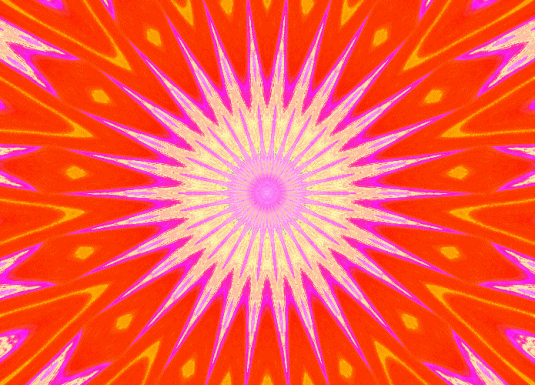 15-Aug-21
Engr. Md. Shofi Uddin
2
পরিচিতি
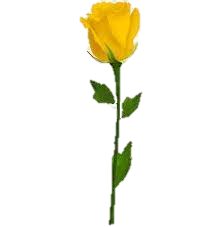 পাঠ পরিচিতি
শিক্ষক পরিচিতি
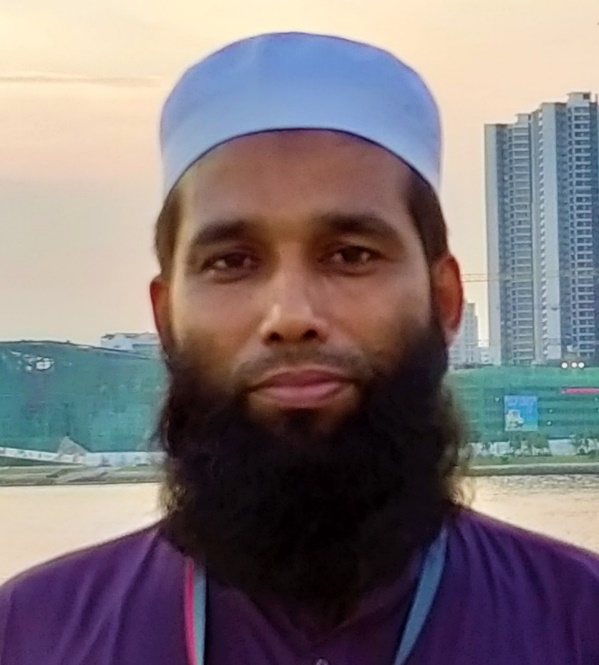 শ্রেণীঃ একাদশ
বিষয়ঃ এগ্রো মেশিনারী
অধ্যায়ঃ ১.১2
প্রকৌঃ মোঃ শফি উদ্দীন
ইন্সট্রাক্টর (ফার্ম মেশিনারী)
         shofiuddintsc@gmail.com
         01730-878558        01619346487
         Shofi Uddin agro Machinery
         Shofi Uddin            Shofi Uddin
পাঠের বিষয়বস্তুঃ
M / IEB 19010
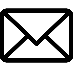 বায়ুদূষণ
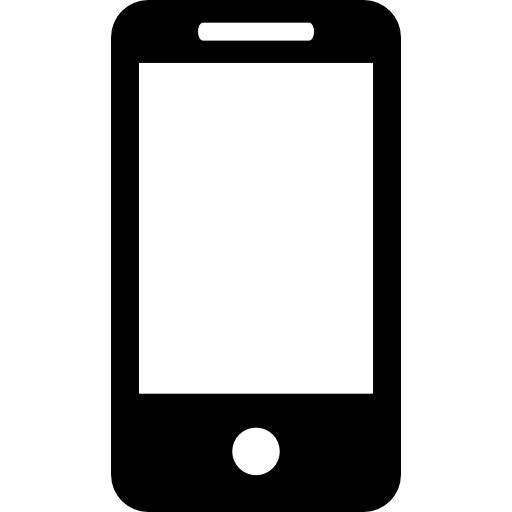 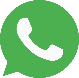 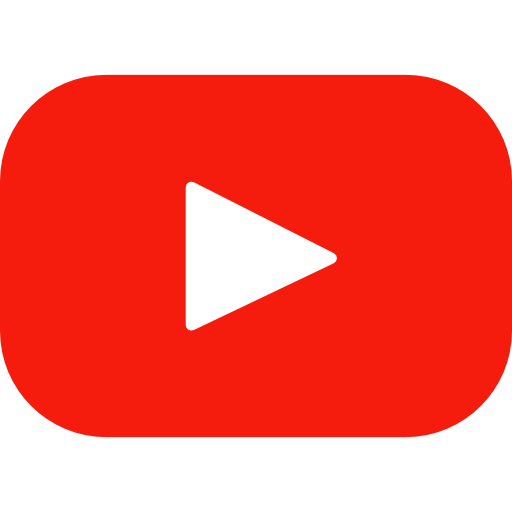 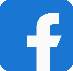 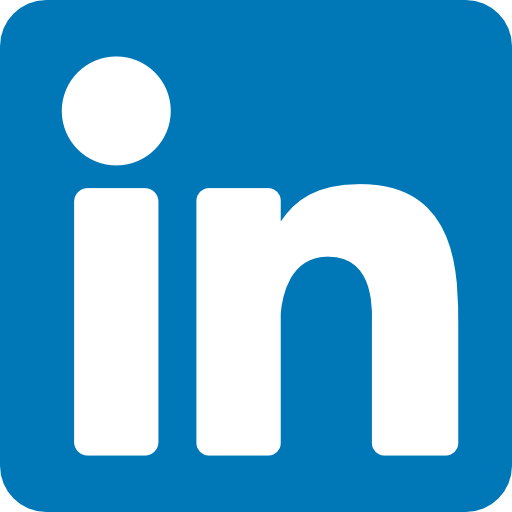 15-Aug-21
Engr. Md. Shofi Uddin
3
এসো কিছু ছবি দেখি
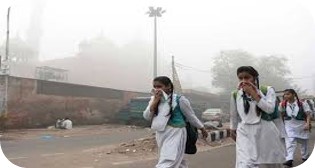 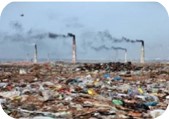 15-Aug-21
Engr. Md. Shofi Uddin
4
বায়ু দূষণ
আজকের পাঠ.........
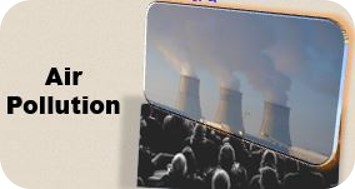 15-Aug-21
Engr. Md. Shofi Uddin
5
শিখনফল
বায়ু দূষণের উৎস সমূহ চিহ্নিত করতে পারবে।
বায়ু দূষণের ক্ষতিকর দিক গুলো  বলতে পারবে।
বায়ু দূষণের প্রতিকার গুলো বর্ণনা করতে পারবে।
15-Aug-21
Engr. Md. Shofi Uddin
6
বায়ু দূষণের উৎস
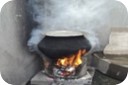 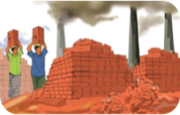 ইটভাটার ধোঁয়া
রান্নার ধোঁয়া
15-Aug-21
Engr. Md. Shofi Uddin
7
বায়ু দূষণের উৎস
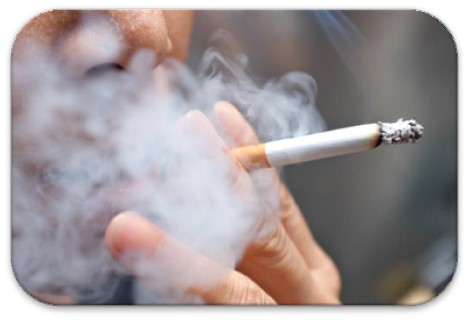 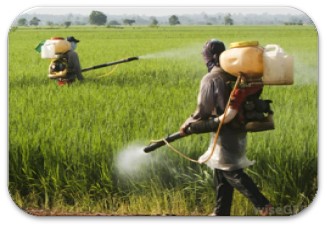 ধুমপানের ধোঁয়া
পেস্টিসাইড ও হার্বিসাইড স্প্রে
15-Aug-21
Engr. Md. Shofi Uddin
8
বায়ু দূষণের উৎস
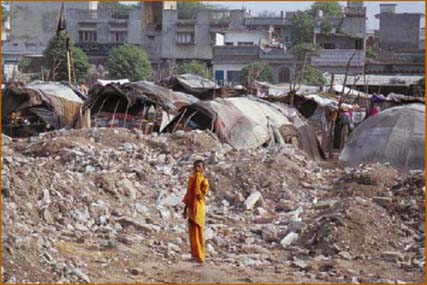 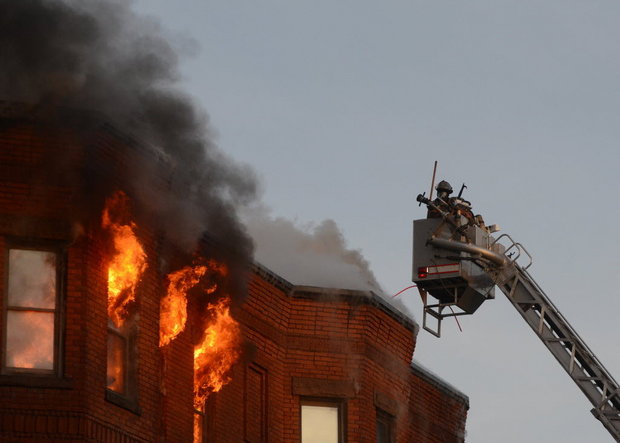 যেখানে সেখানে মলত্যাগ ময়লা ফেলা
অগ্নিকান্ডের ধোঁয়া
15-Aug-21
Engr. Md. Shofi Uddin
9
বায়ু দূষণের কারণ
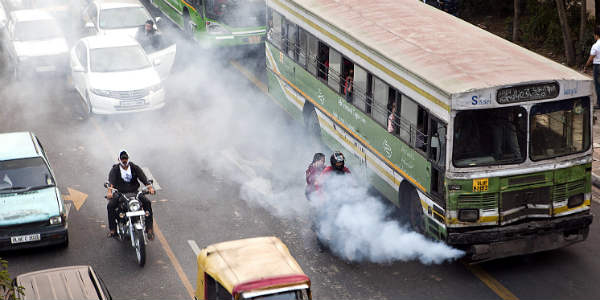 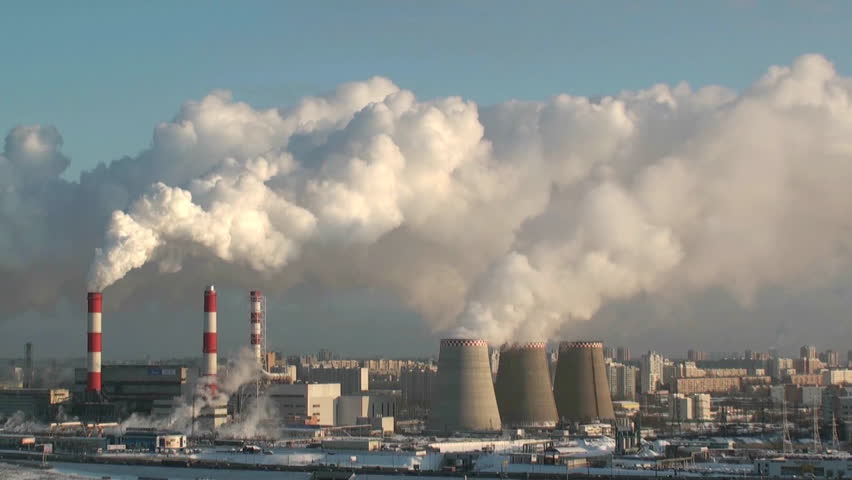 কলকারখানার ধোঁয়া
যানবাহনের ধোঁয়া
15-Aug-21
Engr. Md. Shofi Uddin
10
বায়ু দূষণের প্রভাব
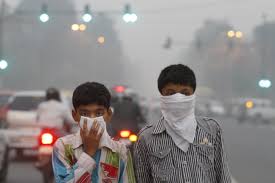 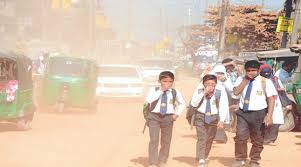 সাধারন জনগণের অসুবিধা
ছাত্রদের অসুবিধা
15-Aug-21
Engr. Md. Shofi Uddin
11
বায়ু দূষণের প্রভাব
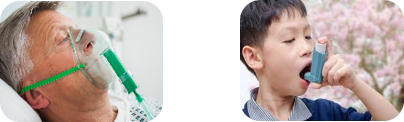 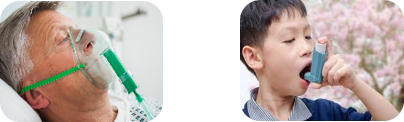 বয়স্কদের এজমা
ছোটদের এজমা
15-Aug-21
Engr. Md. Shofi Uddin
12
বায়ু দূষণে ক্ষতি
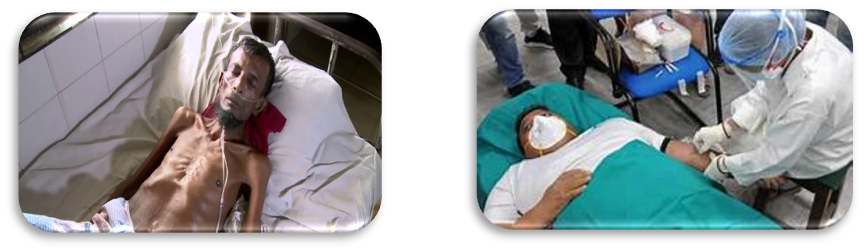 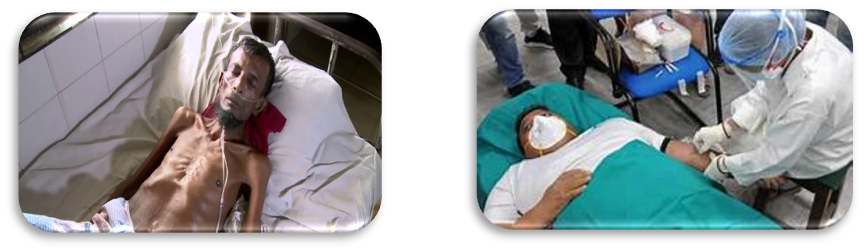 ফুসফুসে ক্যান্সার
স্বাসকষ্ট
15-Aug-21
Engr. Md. Shofi Uddin
13
বায়ুদূষণ -Air Pollution
co2
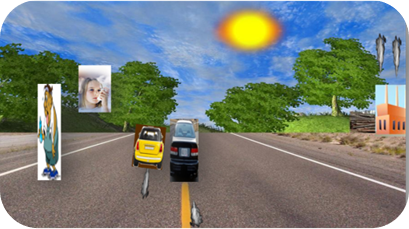 co2
co2
CO2
CO
SO2
co2
co2
co2
co2
co2
co2
o2
o2
co2
o2
co2
জীবন ধারণের সম্পদের মধ্যে বাতাস প্রথম স্থানটি দখল করে আছে
বাতাসের মূল উপাদান অক্সিজেন যা গাছ থেকে আসে
co2
co2
15-Aug-21
Engr. Md. Shofi Uddin
14
ওজন স্তরে বাধা পেয়ে UV Ray  প্রত্যাবর্তন
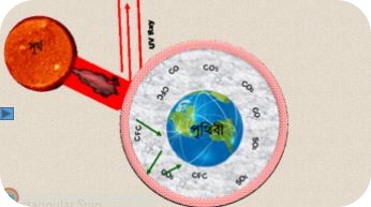 15-Aug-21
Engr. Md. Shofi Uddin
15
মুক্ত বাতাসে থাকে মুক্ত অক্সিজেন
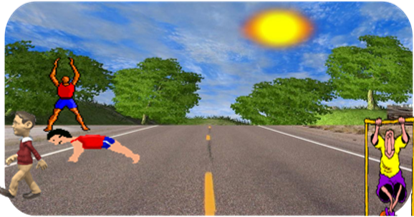 সুস্থ শরীরে দরকার দুষণমুক্ত বাতাস
co2
co2
O2
O2
o2
o2
o2
o2
o2
15-Aug-21
Engr. Md. Shofi Uddin
16
বায়ু দূষণ এর কারণ
যান- বাহনের ধোঁয়া
কল-কারখানার ধোঁয়া
ইটের ভাটার ধোঁয়া
ধূমপান
রান্নার ধোঁয়া
অগ্নিকান্ড
যথেচ্ছা ময়লা ত্যাগ
কীটনাশক ব্যবহার
15-Aug-21
Engr. Md. Shofi Uddin
17
বায়ু দূষণের আধুনিক প্রতিকার
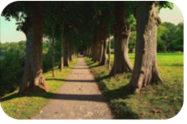 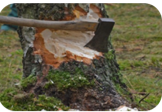 সবুজ গাছপালা বাড়ানো
সবুজ গাছ কাটা কমানো
15-Aug-21
Engr. Md. Shofi Uddin
18
বায়ু দূষণের আধুনিক প্রতিকার
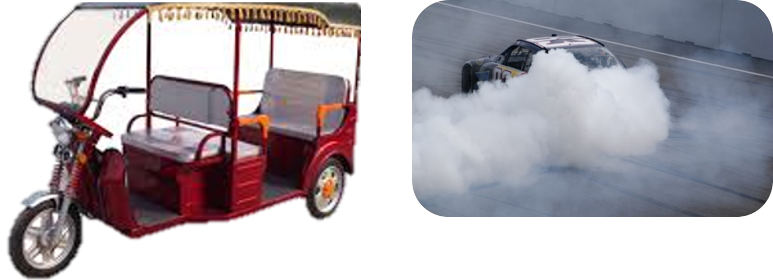 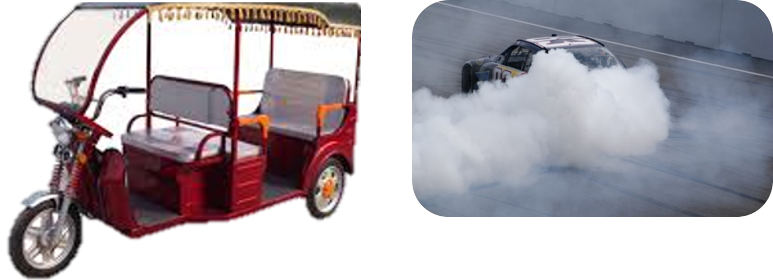 ধুঁয়াযুক্ত যানবাহন পরিহার করা
ধুঁয়ামুক্ত যানবাহন ব্যবহার বাড়ানো
15-Aug-21
Engr. Md. Shofi Uddin
19
বায়ু দূষণের আধুনিক প্রতিকার
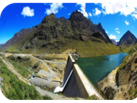 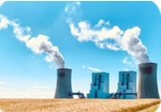 ডিজেল পাওয়ার প্লান্ট কমানো
ওয়াটার পাওয়ার প্লান্ট বাড়ানো
15-Aug-21
Engr. Md. Shofi Uddin
20
বায়ু দূষণের আধুনিক প্রতিকার
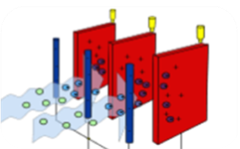 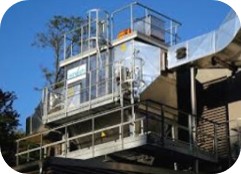 ইলেকট্রোস্ট্যাটিক প্রিসিপিটেটরের
ব্যবহার বাড়ানো
ইলেকট্রোস্ট্যাটিক প্রিসিপিটেটর
Electrostatic Precipitator
15-Aug-21
Engr. Md. Shofi Uddin
21
উত্তর বলার চেষ্টা করি
দূষণের ২টি উৎসের নাম বল?
 বায়ু দূষণের ২টি প্রভাব বল?
15-Aug-21
Engr. Md. Shofi Uddin
22
দলীয় কাজ
শাপলা
বেলী
জুই
বায়ু দূষণের ২টি প্রতিকার লিখ?
বায়ু দূষণের ২টি কারন লিখ?
বায়ু দূষণের ২টি উৎসের নাম লিখ?
15-Aug-21
Engr. Md. Shofi Uddin
23
মুল্যায়ন
evqy`~lY Kv‡K e‡j?
evqy`~l‡Yi KviY My‡jv wjL?
evqy`~l‡Yi d‡j wK wK cÖfve c‡o wjL?
15-Aug-21
Engr. Md. Shofi Uddin
24
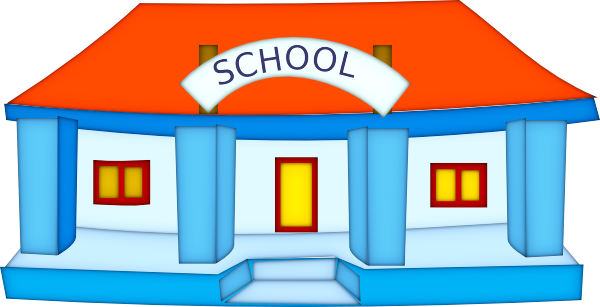 বাড়ির কাজ
15-Aug-21
Engr. Md. Shofi Uddin
25
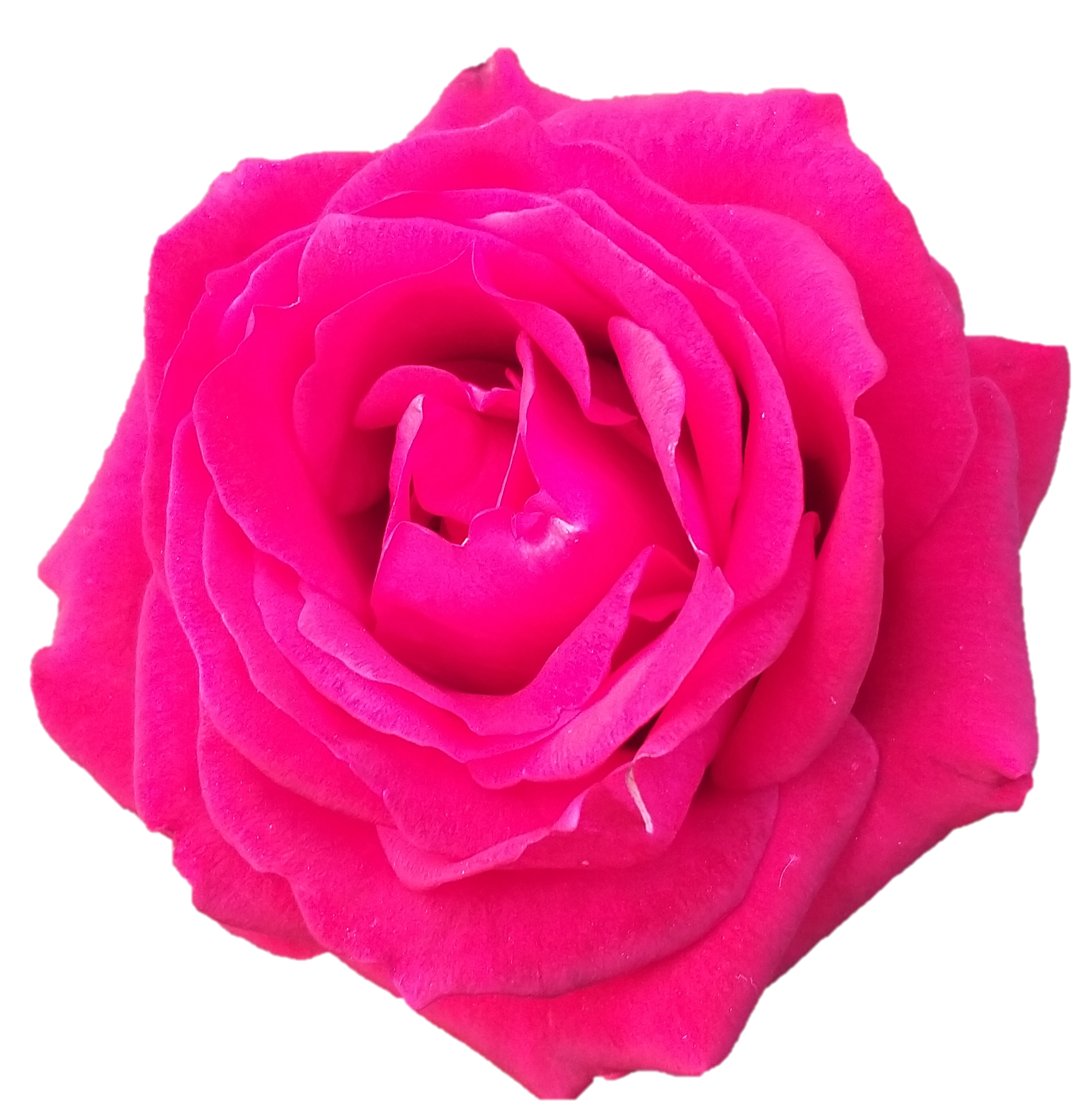 ধন্যবাদ
15-Aug-21
Engr. Md. Shofi Uddin
26